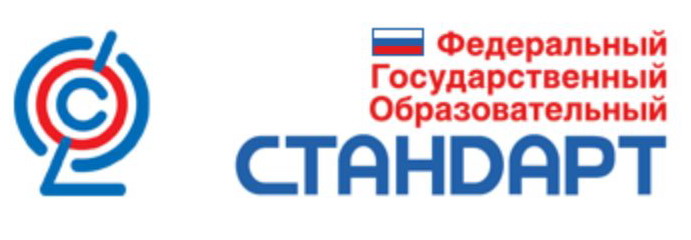 Обществознание, 8 класс
Урок № 12
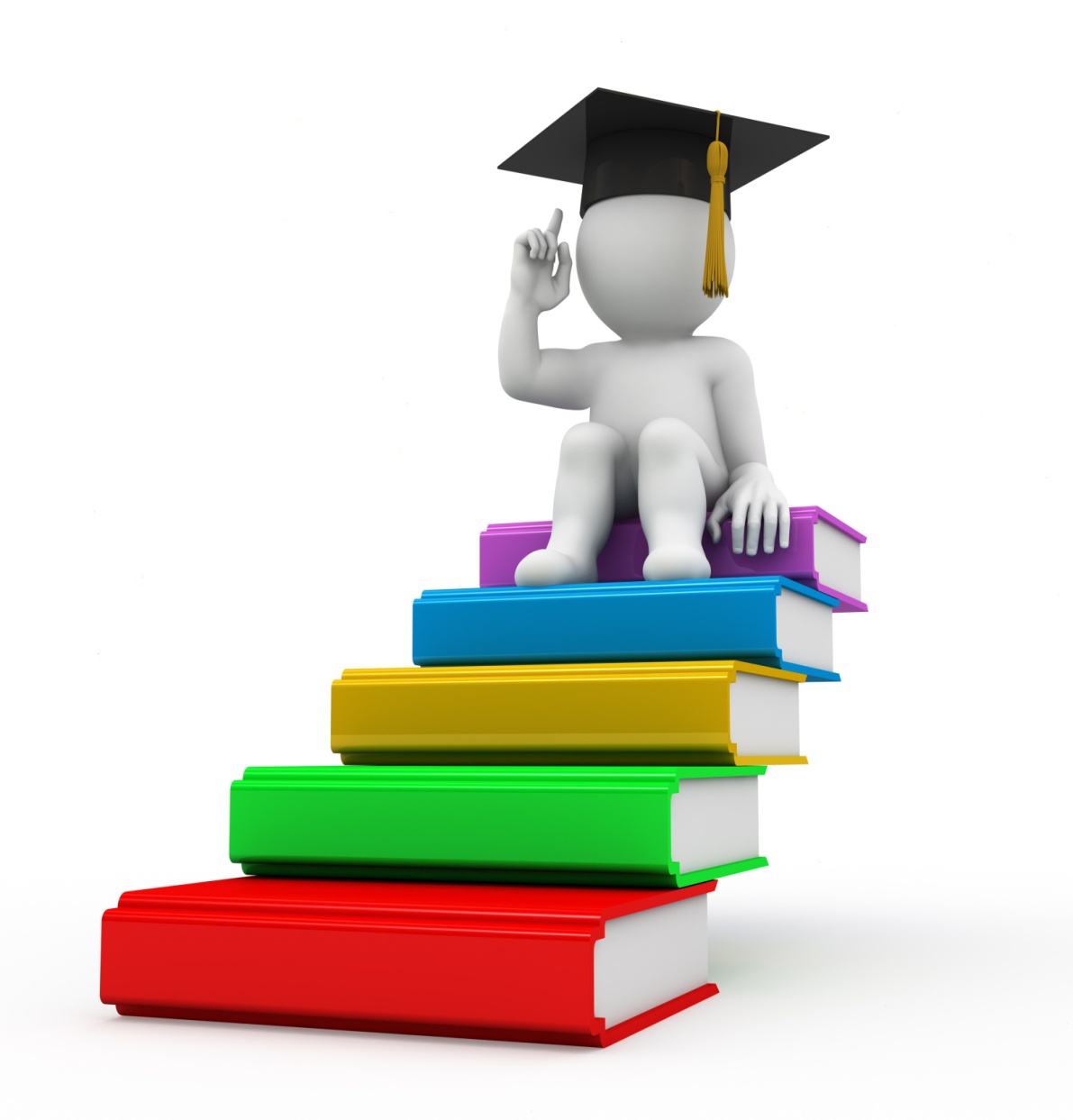 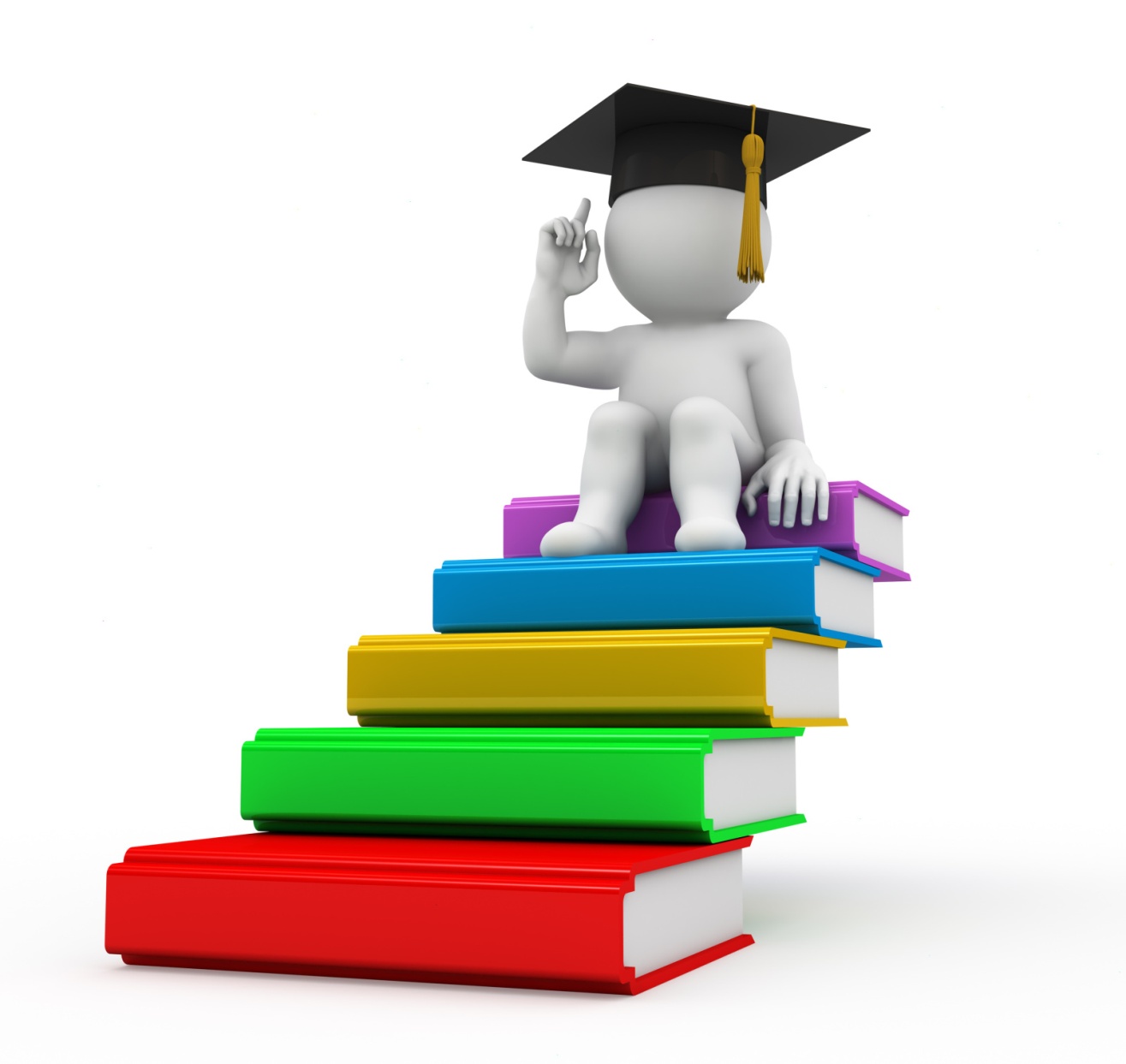 Образование
Д.З.: § 10, ?? (с.85), задания (с.86), «Вспомним» к §11
Задачи урока:
Способствовать пониманию учащимися сущности образования, его возрастающей значимости для человека в условиях становления информационного общества.
Создать условия для развития у учащихся следующих универсальных учебных действий: личностное и профессиональное самоопределение; целеполагание; постановка учебной задачи; учёт позиций других людей.
Знать и уметь (УУД)
Оценивать значение образования в информационном обществе.
Извлекать информацию о тенденциях в развитии образования из различных источников.
Характеризовать с опорой на примеры современную образовательную политику РФ.
Обосновывать своё отношение к непрерывному образованию
Понятия, термины
приоритетность образования; 
 конкурентоспособность образования; 
 конкурентоспособность личности; 
 элементы системы образования в РФ; 
 профессиональное образование; 
 непрерывность образования
Проверка знаний
1. В чём выражается свобода выбора? 
2. Что такое моральный выбор? 
3. Как взаимосвязаны свобода и ответственность?
4. Что значит быть человеком ответственным? 
5. В чём опасность безответственного поведения? 
6. Что может гарантировать выполнение моральных норм? 
7. Почему легче казаться, чем быть? Почему лучше быть, чем казаться?
Изучение нового материала
Значимость образования в условиях информационного общества.
Непрерывность образования.
Самообразование
Вспомним. Подумаем.
ВСПОМНИМ. Что представляет собой сфера культуры?
	Какую роль в ней играет образование?
ПОДУМАЕМ. В чём состоит отличие постиндустриального(информационного) общества от предыдущего этапа общественного развития? Какие научно-технические достижения конца XX — начала XXI в. вошли в повседневную жизнь? Можно ли получить в школе знания, которых будет достаточно на всю жизнь?
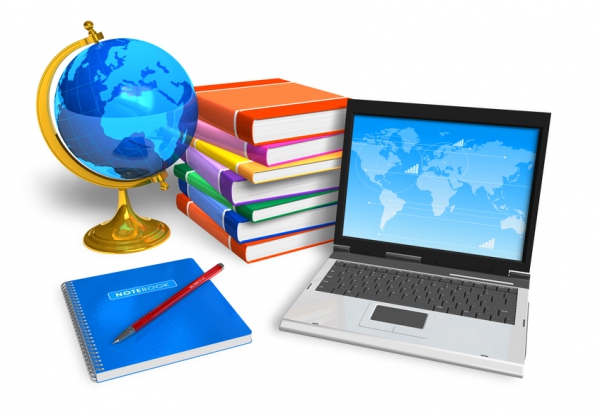 РАБОТАЕМ С УЧЕБНИКОМ!Знакомимся с текстом учебника (с. 79-81), обсуждаем в парах предложенные вопросы. Высказываем с опорой на текст учебника свои мнения.
Что такое образование? Как вы понимаете положения: «приобретение знаний о мире», «приобщение к культуре, к ценностям человечества, мировой цивилизации»?
Удовлетворяет ли вас данное в учебнике определение образования? Дайте своё определение этого понятия.
Какого человека можно считать образованным? В чём состоит взаимосвязь знания, умения мыслить и благородства чувств? Какими качествами должен обладать современный образованный человек — гражданин РФ?
Почему область образования провозглашена приоритетной? Приведите примеры, в том числе опираясь на опыт вашей школы, развития системы образования.
Как цели образования тесно связаны с целями данного общества?
Приоритетность образования
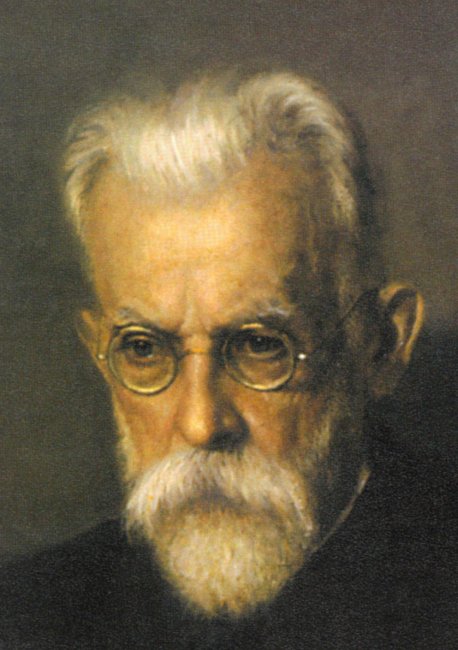 Тот народ, который сумеет возможно полно, возможно быстро, возможно совершенно овладеть новым открывающимся в человеческой жизни знанием, совершенно развивать и приложить его  к своей жизни – получит ту мощь, достижение которой и направление которой на общее благо является основной задачей всякой разумной государственной политики
Вернадский Владимир Иванович, академик
(1863—1945) — выдающийся советский 
учёный XX века, академик АН СССР, 
естествоиспытатель, мыслитель и 
общественный деятель.
Возрастающая значимость образования в условиях информационного общества
1. Конкурентоспособная страна
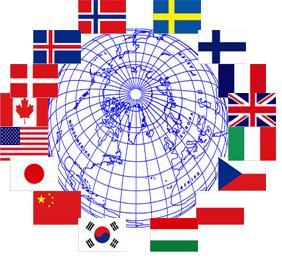 Современное образование является средством решения важнейших проблем не только всего общества, но и отдельных индивидов. 
Это один из важнейших этапов длительном процессе их социализации.
2. Конкурентоспособное
образование
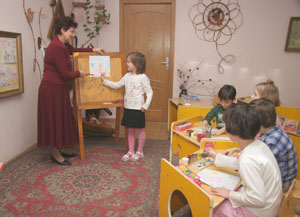 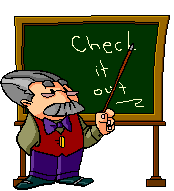 3. Конкурентоспособная личность
Качества человека информационного общества
уметь приобретать и постоянно обновлять знания, уметь их применять в различных ситуациях;
Проявлять инициативу, самостоятельность, ответственность в принятии и выполнении решений;
овладевать достижениями отечественной и мировой культуры;
учитывать запросы рынка труда, уметь доказывать свою конкурентоспособность в процессе деятельности, при перемене профессии
Возрастающая значимость образования в условиях информационного общества
Общее образование в РФ
уметь приобретать и постоянно обновлять знания, применять их в различных ситуациях;
проявлять инициативу, самостоятельность, ответственность в принятии и выполнении решений;
овладевать достижениями отечественной и мировой культуры; понимать, что культурный человек продуктивно участвует в коллективном труде, достигает взаимопонимания в общении, хорошо подготовлен к самостоятельному творчеству, к высококачественной работе, к пользованию граж­данскими правами;
учитывать запросы рынка труда, уметь доказывать свою конкурентоспособность в процессе деятельности, при перемене профессии.
Задачи этих элементов образования - формирование общей культуры человека, его подготовка к жизни 
в обществе, к 
сознательному 
выбору и 
освоению 
профессии.
Личностные качества после основной школы
Профессиональное образование
Приобретение обучающимися знаний, умений, навыков и компетенций, позволяющих вести 
профессиональную 
деятельность в 
определённой 
сфере.
Задачи профессиональных учебных заведений — последовательное повышение профессионального и общеобразовательного уровня учащихся, подготовка квалифицированных специалистов.
Повышение квалификации и профессиональная переподготовка осуществляются по программам дополнительного профессионального образования.
Непрерывное образование
структура  уровней  образования РФ
дошкольное образование
Введены  как  самостоятельные  уровни образования
начальное общее образование
основное общее образование
среднее общее образование
среднее профессиональное образование
два  вида  программ  СПО
(НПО включено в систему СПО)
•подготовка квалифицированных рабочих
•подготовка специалистов среднего звена
высшее образование - бакалавриат
высшее образование – специалитет
Введён  третий  уровень высшего образования
высшее образование – подготовка кадров высшей квалификации (аспирантура, адъюнктура), ординатура, ассистентура-стажировка
Организации, осуществляющие образовательную деятельность
Образовательные  организации 
(образование – основной вид деятельности)
Организации, осуществляюшие обучение
(образование – дополнительный вид деятельности)
• Дошкольные образовательные организации
• Общеобразовательные организации
• Профессиональные образовательные организации
• Образовательные организации высшего образования
• Организации дополнительного образования
• Организации дополнительного профессионального образования
• Научные организации

• Организации для детей-сирот и детей, оставшихся без попечения родителей

•Организации, осуществляющие лечение, оздоровление и (или) отдых детей

•Организации осуществляющие социальное обслуживание

•Иные юридические лица
Федеральный закон № 273 «Об образовании в Российской Федерации»
Формы  получения  образования и формы обучения
В  организациях, осуществляющих образовательную деятельность
Вне  организаций, осуществляющих образовательную деятельность
в очной форме
в очно-заочной форме
 в заочной форме
в форме семейного образования
 в форме самообразования
Допускается  сочетание  различных  форм  получения  образования   и  форм  обучения
Проверь себя
1.	Что такое образование? В чём заключается приоритет образования? 
2. Почему в информационном обществе возрастает значимость образования? В чём состоит связь между конкурентоспособностью страны и образованием? 
3. Что такое конкурентоспособность человека, каковы пути её повышения? 
4. Каковы основные качества человека, отвечающие запросам информационного общества? 
5. Каковы основные уровни образования в нашей стране? 
6. Почему непрерывное образование является ключевой задачей общества?
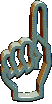 рефлексия
Что узнали?
Каким способом?
Чему научились?
Какие испытывали трудности?
Интересно ли было на уроке?
Литература
Обществознание. 8 класс : учеб, для общеобразоват. Организаций/ [Л. Н. Боголюбов, Н. И. Городецкая, Л. Ф. Иванова и др.]; под ред. Л. Н. Боголюбова [и др.]; . – 5-е изд. — М. : Просвещение, 2017. — 255 с
Котова О.А., Лискова Т.Е. Обществознание. Рабочая тетрадь. 8 класс. Учебное пособие для общеобразовательных организаций. 4 издание. М.: - Просвещение, 2017
Обществознание. Поурочные разработки. 8 класс : 0-28 учеб, пособие для общеобразоват. организаций / [Л. Н. Боголюбов, Н. И. Городецкая, Л. Ф. Иванова и др.]. — 2-е изд. — М. : Просвещение, 2016. — 174 с.
Л.Н. Боголюбов, Н. И. Городецкая, Л. Ф. Иванова и др. Обществознание. Рабочие программы. Предметная линия учебников под ред. Л. Н. Боголюбова. 5-9 классы
Иллюстрации из сети Интернет.
Краюшкина С. В. Тесты по обществознанию: 8 класс: к учебнику под ред. Л. Н. Боголюбова, А. Ю. Лазебниковой, Н. И. Городецкой «Обществознание. 8 класс». ФГОС (к новому учебнику) / С. В. Краюшкина. — 7-е изд., перераб. и доп. — М.: Из­дательство «Экзамен», 2017. — 191, [1] с. (Серия «Учебно-методический комплект»)
©шаблон презентации, источник: Шумарина Вера Алексеевна,учитель ГКС(К)ОУ С(К)ОШ №11 VIIIвида. г. Балашов Сайт:http://pedsovet.su/